人教版九年级物理（初中）
第十七章   欧姆定律
第2节 欧姆定律
MENTAL HEALTH COUNSELING PPT
讲解人：xippt  时间：2020.5.20
R
课堂导入
I
U
复习
导体中的电流和电压、电阻的关系？
①电阻一定，导体中的电流跟导体两端的电压成正比。
②电压一定，导体中的电流跟导体的电阻成反比。
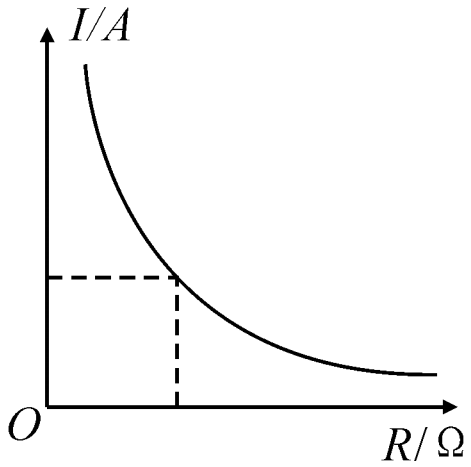 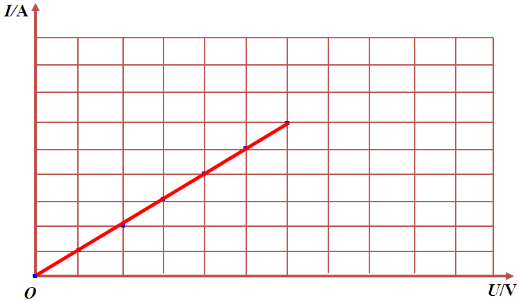 这是不是普遍规律呢？
①
②
认识欧姆
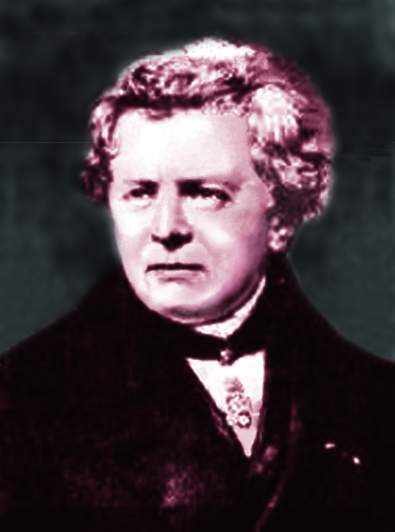 早在19世纪20年代，德国物理学家欧姆就对电流跟电阻和电压之间的关系进行了大量实验研究，发现对大多数导体而言，上面的规律是成立的。人们为纪念他，将电阻的物理量单位以欧姆的姓氏命名。
欧姆（1787-1854）
德国物理学家
U
R
I =
一、欧姆定律
1.欧姆定律的内容：
导体中的电流，跟导体两端的电压成正比，跟导体的电阻成反比。
2.欧姆定律的数学表达式：
电压
电流
电阻
一、欧姆定律
电压（U)：外因（电源提供）
3.理解欧姆定律:
电阻（R)：内因（导体本身属性）
导体中的电流决定于
4.单位要统一（使用国际单位）
　　电压：U --单位：伏特（V ）      
　　 电阻：R --单位：欧姆（Ω ）      
　　 电流 ：I --单位：安培（A）
一、欧姆定律
6.变形公式 :
U=I R       R=U/ I
7.欧姆定律使用中注意事项
（1）适用范围：只适用于纯电阻电路，不适用于含电动机等非纯电阻电路。 
（2）同一性：I、U、R 是指同一电路或同一导体中的各量，三者一一对应。
（3）同时性：三个物理量是同一时间的值。
二、应用欧姆定律
对于一段导体，只要知道电流、电压、电阻中的两个量，就可以利用欧姆定律求出第三个量。
用公式进行计算的一般步骤：
（1）读题、审题（注意已知量的内容）；
（2）根据题意画出电路图；
（3）在图上标明已知量的符号、数值和未知量的符号；
（4）选用物理公式进行计算（书写格式要完  整，规范）。
R=30 Ω
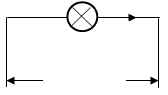 I
U=12 V
U
R
12 V
30 Ω
I=　　=　　　= 0.4 A
二、应用欧姆定律
1.已知电压、电阻，求电流：
例题1  一辆汽车的车灯，灯丝电阻为30 Ω，接在12 V的电源两端，求通过这盏电灯的电流。
（1）画电路图；
U
R
I =
根据
解题步骤
（2）列出已知条件和所求量；
（3）求解I。
解：
L
A
R'
二、应用欧姆定律
2.已知电阻、电流，求电压:
根据U=IR
例题2  在如图所示的电路中，调节滑动变阻器 R'，使灯泡正常发光，用电流表测得通过它的电流值是0.6 A。已知该灯泡正常发光时的电阻是20 Ω，求灯泡两端的电压。
U
R
根据
I =
可得：
解：
U=IR
=0.6A×20Ω
=12V
RL=20 Ω
I=0.6 A
U
I
二、应用欧姆定律
根据
R=
3.已知电流、电压，求电阻:
例题3  如图所示，闭合开关后，电压表的示数为6V，电流表的示数为0.3A，求电阻R 的阻值。
解:
由欧姆定律           得：
跟             相似，能否认为电阻跟电压成正比，跟电流成反比？
想想议议
答： 导体的电阻是导体本身的一种性质，电阻的大小由导体的长度、横截面积和材料决定的，当电阻两端电压改变时，通过它的电流也成正比例改变，而电压与电流比值（即电阻）不变，是一个定值，故电阻跟电压、电流无关，不存在正、反比的关系。所以，只能用             来计算电阻的大小，而不能用作电阻的定义式 。
U/V
R1
R2
3
2
1
0
0.2
0.4
0.6
I/A
练习：
1.在探究电阻两端的电压跟通过电阻的电流的关系时，小东选用了两个定值电阻R1、R2分别做实验，他根据实验数据画出了如图所示的图象，请你根据图象比较电阻R1与R2的大小，R1               R2。（选填“大于”、“等于” 或“小于”）
大于
练习：
2.某导体中的电流与它两端电压的关系如图所示,下列分析正确的是 (　  　)
A.该导体中的电流随电压的增大而减小
B.当导体两端的电压为0 V时,电流为0 A
C.当导体两端的电压为0 V时,电阻为0 Ω
D.当导体两端的电压为2 V时,电流为0.2 A
B
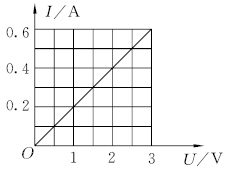 课堂小结
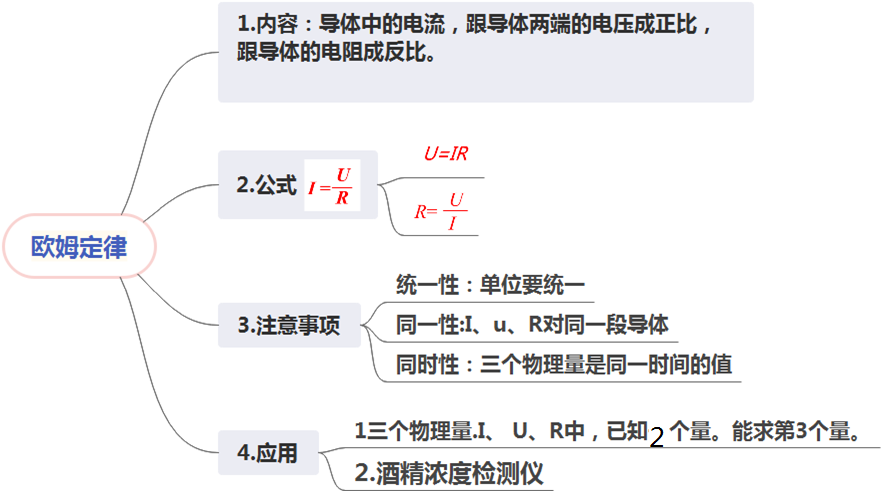 学习重点：欧姆定律的理解
学习难点：根据欧姆定律的计算
典型例题
（2019 湖南邵阳市）一盏调光台灯，其原理如图所示，闭合S，将滑片从左向右移动，电流表的示数和灯L两端的电压变化分别是（　　）
C
A．变、变大	                  B．变大、变小	
C．变小、变小	D．变小、变大
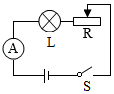 典型例题
（2019  成都）如图所示.电源电压不变,开关s闭合后,把滑片P向右移动.则滑动变阻器接入电路的阻值将           , 电压表示数将             。(两空均选填“变大”、“变小”或“不变”)。
变小
变大
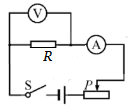 人教版九年级物理（初中）
第十七章   欧姆定律
感谢各位的聆听
MENTAL HEALTH COUNSELING PPT
讲解人：xippt  时间：2020.5.20
版权声明
感谢您下载xippt平台上提供的PPT作品，为了您和xippt以及原创作者的利益，请勿复制、传播、销售，否则将承担法律责任！xippt将对作品进行维权，按照传播下载次数进行十倍的索取赔偿！
  1. 在xippt出售的PPT模板是免版税类(RF:
Royalty-Free)正版受《中国人民共和国著作法》和《世界版权公约》的保护，作品的所有权、版权和著作权归xippt所有,您下载的是PPT模板素材的使用权。
  2. 不得将xippt的PPT模板、PPT素材，本身用于再出售,或者出租、出借、转让、分销、发布或者作为礼物供他人使用，不得转授权、出卖、转让本协议或者本协议中的权利。